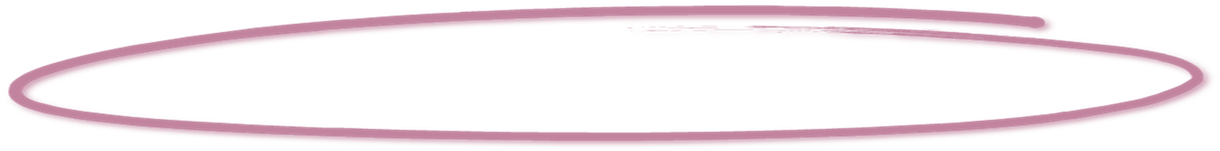 Scenario 1
Joanne is writing to complain about her GP Dr Smith who examined her in April 2017.  The reason Joanne went to see my GP was that she had a lump in my breast.  Joanne advises that Dr Smith examined her breasts, stomach and gave her an “internal”.  Dr Smith then told Joanne there was nothing wrong with her.
Joanne has discussed the incident with her friend who asked “Why did he need to do an internal?”.  Joanne wasn’t sure so she went back to the practice and spoke to the Practice Manager who said “Dr Smith is lovely and Joanne must be mistaken and have it wrong”.
Joanne talked to her friends and doesn’t think what Dr Smith did is right.  She is 23 years  old and worried about going to her doctors again and still has the lump in her breast.
Since her appointment and seeing the Practice Manager Joanne has received a text message from Dr Smith saying “It was really nice to see her in surgery and that he is happy to see her again anytime”.   
Joanne is not sure where Dr Smith got her mobile telephone number from and she tells you she is worried my boyfriend will find out and go and see Dr Smith.
1
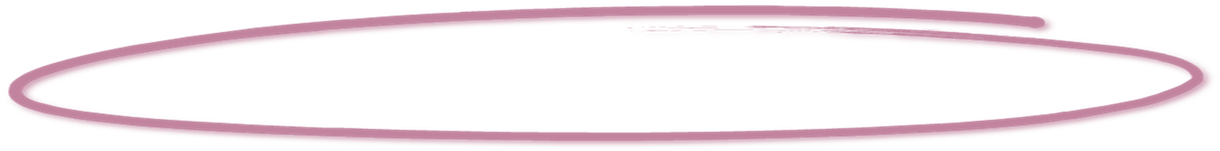 Scenario 2
Peter writes and complains about Dr Harris who is his family dentist and lives in the next road.
Peter says he has reason to believe that Dr Harris is having a relationship with his son who is only 16 years old.  
Dr Harris has been constantly texting Peter’s son and has told his son that she is in love with him and he is the best thing that has ever happened to her.  
Peter’s son has been a patient of Dr Harris since he was a small child and she has always been very attentive to him but Peter is really worried that his son will leave home and run away with Dr Harris.
2
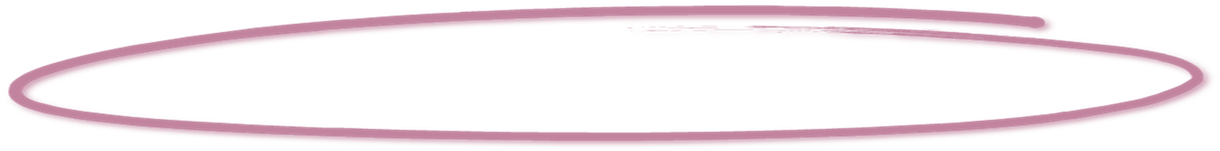 Scenario 3
Mrs Green writes to complain about her son John’s GP.
John is 60 years old and lives with his mum.  John suffers from depression and recently lost his job.  
At his last GP appointment his medication was altered and his depression medicine dose was reduced. Since then his mum says that he has been much worse and is having “weird thoughts”, not sleeping or eating and drinking a bottle of vodka each day.
Mrs Green is very anxious and upset and has rung the GP to ask why John’s medication has been changed and if the GP could review it again because of the change in John’s behaviour.  
The GP said he couldn’t discuss it with Mrs Green and that John needed to make an appointment to see the GP if she was worried.
Mrs Green tells you she is concerned that John will hurt himself or others.
3
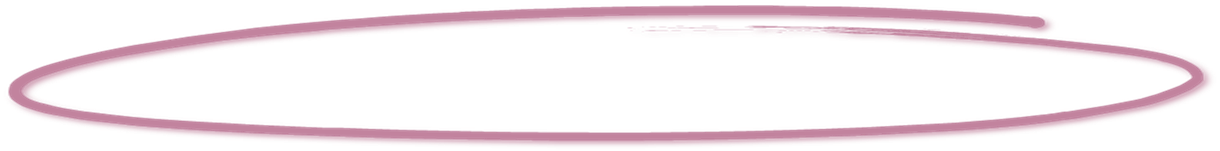 Scenario 4
Mr Jones is writing to complain about the hospital A&E department and his partner’s GP practice
He advises that his partner fell over in the street and sustained a broken arm and knocked out several front teeth when they were on their way home from the pub.
Mr Jones took his partner to the local A&E and when they assessed his partner they took his partner to a different room to speak and wouldn’t let him go with them.
When they left the hospital the Police went to speak to Mr Jones about what happened as the hospital had said his partner’s fall wasn’t an accident.
His partner’s GP also called to see them at home and wanted to speak to the partner alone which Mr Jones was not happy with.
4